Sublimation
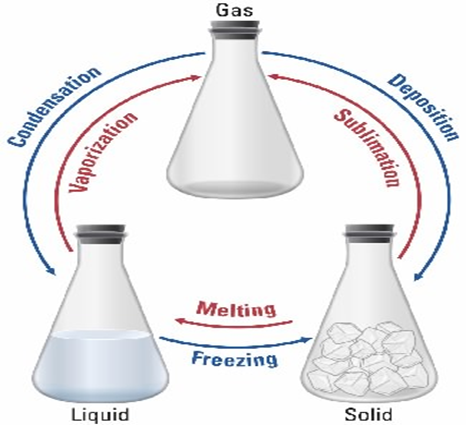 Definition

 Sublimation is the transition of a substance from the solid phase to the gas phase without passing through an intermediate liquid phase.

	Solid↔ vapor
sublimation can be used to purify an organic compound only after meeting four requirements.

The compound must vaporize without melting.
It must be stable enough to vaporize without decomposing.
The vapors of the compound must be able to condense back to the solid.
Impurities within the compound do not also sublime.
Sublimation Process
(Gas)
Add energy
Cooling
(Solid)
Examples:
Carbon dioxide, Iodine, Naphthalene, Benzoic acid
Notes
The vapor on cooling gives crystals of the pure solid organic compound, the crystalline material so obtained is called sublimate.

Sublimation used to purification of solid organic compound by separating volatile organic compounds from nonvolatile impurities.
Procedure

A solid 0.5 gm (benzoic acid) is placed in a sublimation apparatus.
After heating for 30 min, the cooled surface is weighted.
The percentage of purity is calculated.
% of purity= wt. of pure solid/wt. of total solid.
Apparatus
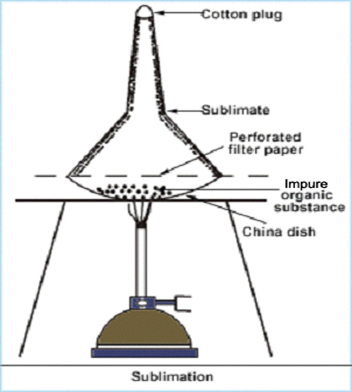 Apparatus
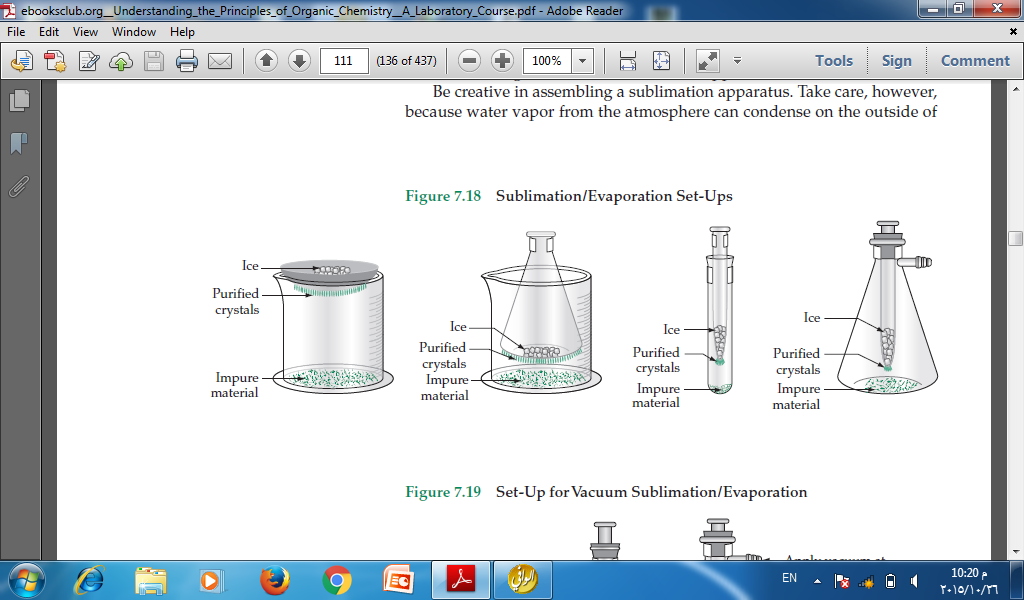 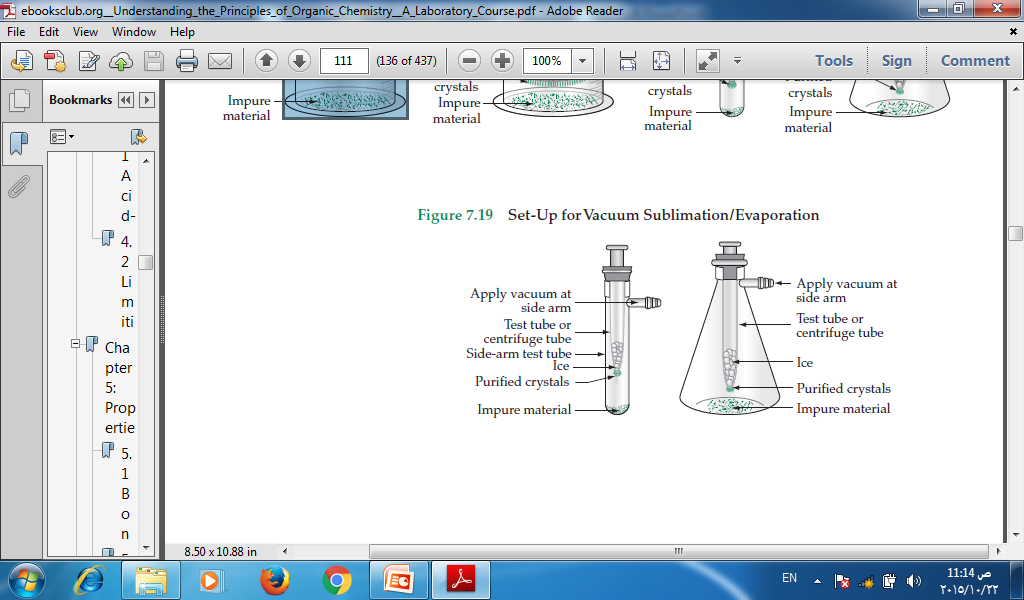